The successful implementation of web accessibility standardsfactors of resistance and support Webinar 2 June 2022Eric VellemanBased on phd study results 2018
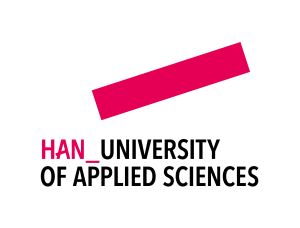 [Speaker Notes: © 2022 Copyrights Accessibility Foundation, HAN UAS and Eric Velleman]
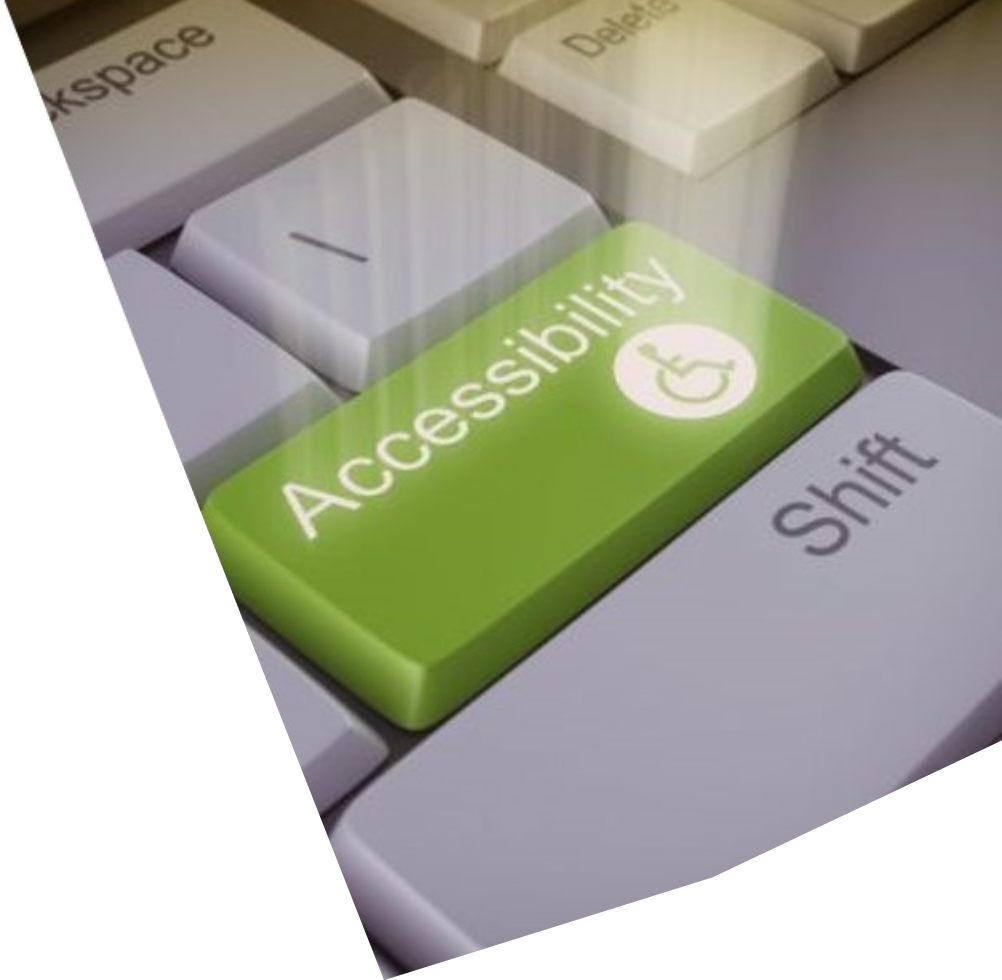 Introduction
Eric Velleman
Professor Inclusive Digital Design & Engineering (HAN University of Applied Sciences, Arnhem, NL)
Innovation expert at Bartiméus 
Scientific advisor Accessibility Foundation
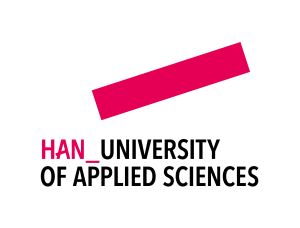 Goal of this ‘lunch’ webinar
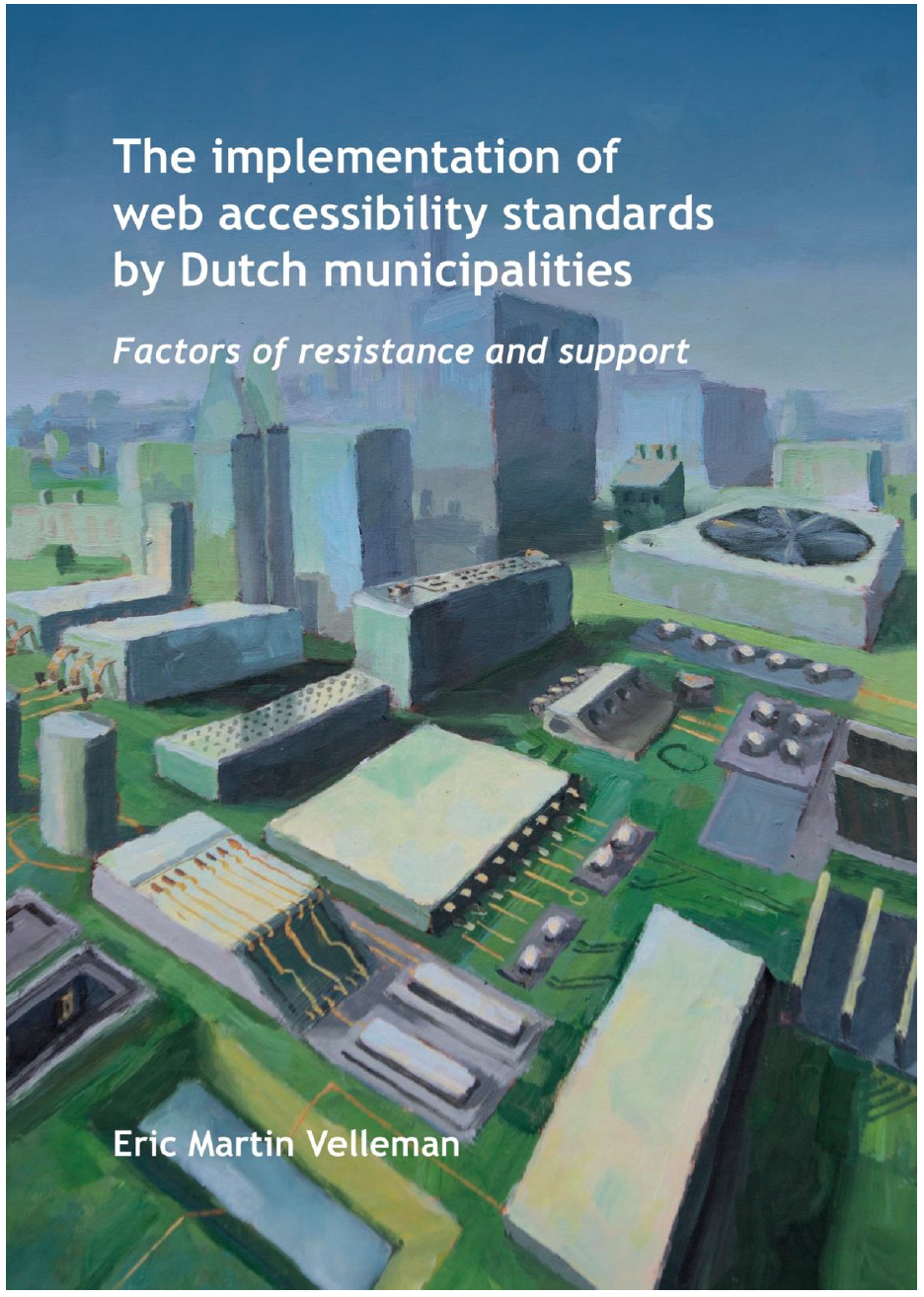 Factors determining successful implementation of digital accessibility in your organization
Insight into the different roles in your organization
How to make digital accessibilitysustainable
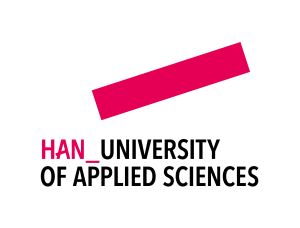 Mentimeter
Mentimeter | menti.com
And use the code that is on the top of the page
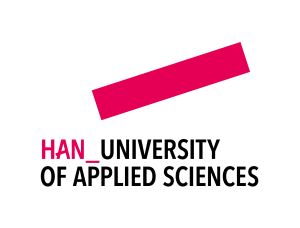 MENTI: Where do you work
Government department 13
Stage agency 13
Local authority 2
Publicly funded org 3
Digital agency 4
Disabled persons org 0
Other 5
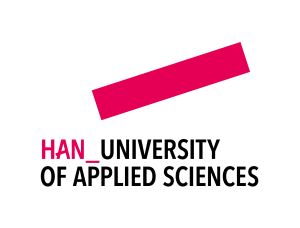 MENTI: What is your role in the organization
Managerial 9
Administrative 11
Webmaster 4
Content specialist 4
Product owner 0
Developer 6
Designer 3
UX researcher 1
Other 4
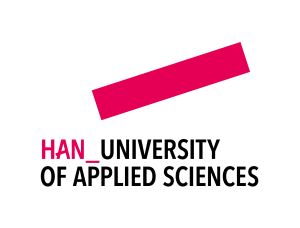 Digital Accessibility Implementation
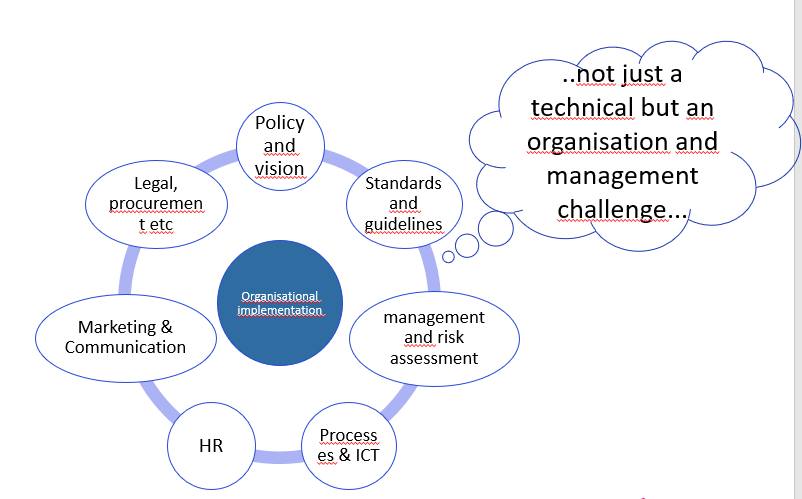 Research question: 
Conclusion: 
Roles
Processes
Tools
Knowledge and awareness
End-user involvement
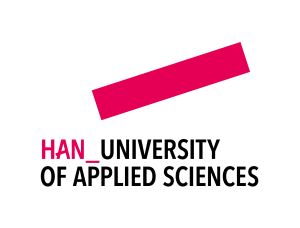 Roles
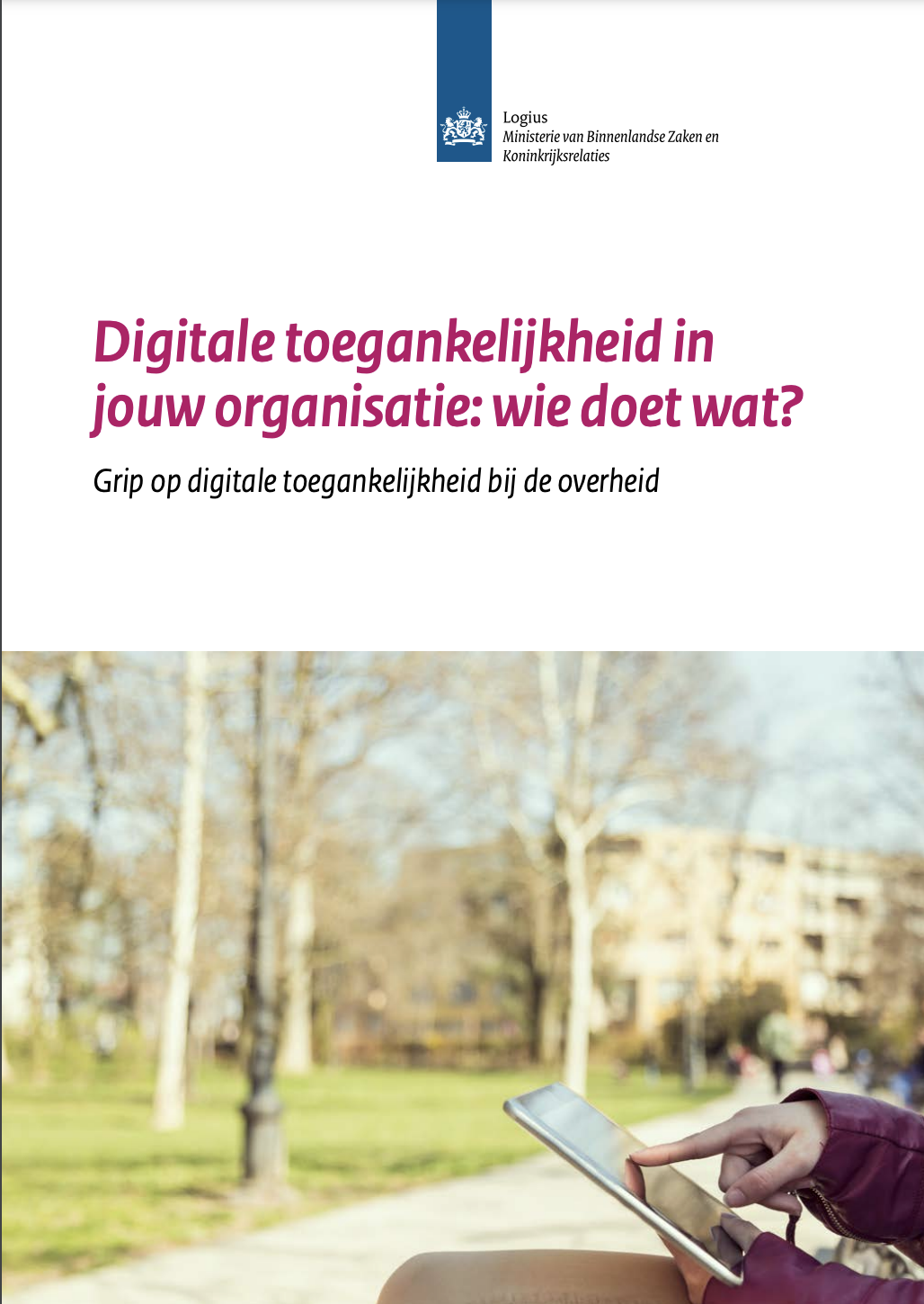 Managerial
Policy officer
Content specialist
Legal or compliance manager 
Initiator /  Product owner
Document maker / administrator
ICT advisor
Developer
Tester
HR advisor
Designer
Purchasing IT
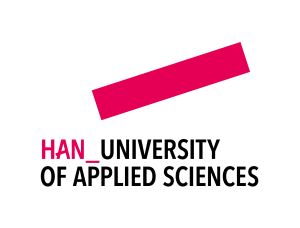 [Speaker Notes: https://www.digitoegankelijk.nl/sites/default/files/2020-04/Digitale-Toegankelijkheid-In-Jouw-Organisatie.pdf]
Processes determining success or failure
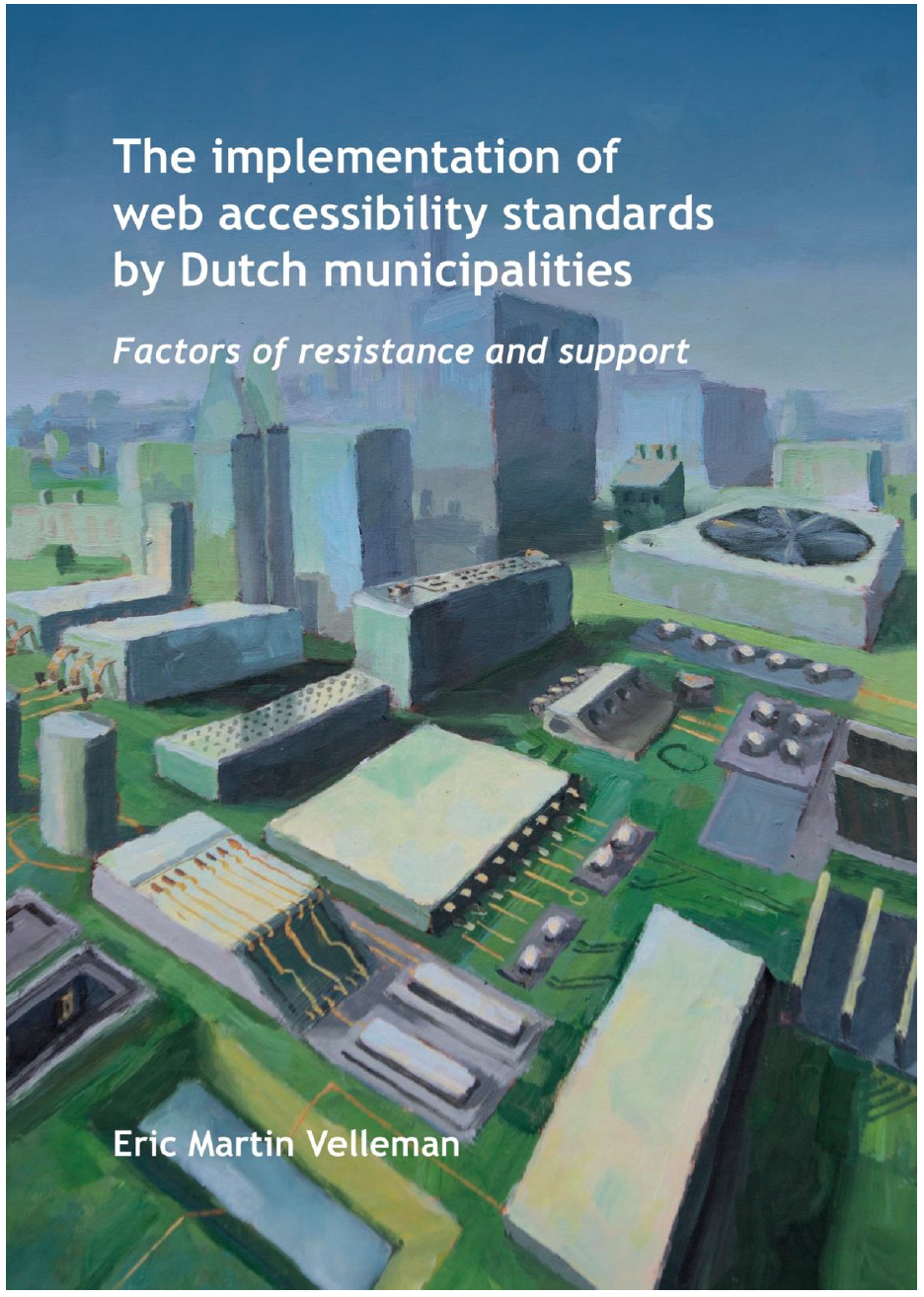 Statistical correlations:
Knowledge and awareness
Involvement of (top) management
Organizational embedding (documents, rules,.)
Continuous monitoring information
procurement and tooling
And just important (Involvement of end-users)
The implementation of web accessibility standards by Dutch Municipalities – Factors of resistance and support (2018)
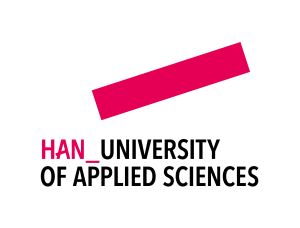 From research to model to maturity tool  (ongoing work)
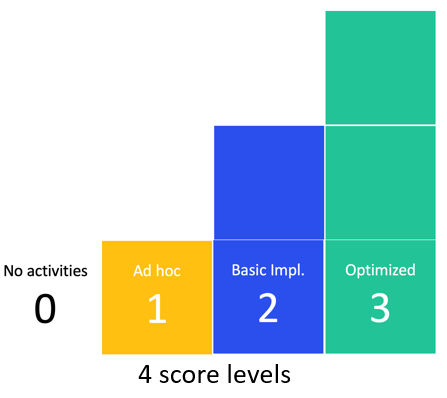 Dimensions:
Knowledge and awareness
Responsibility / governance 
Organisation and strategy
Monitoring / prod. lifecycle
Accountability / compliance 
Communication 
Procurement and tooling
Human Resources
Artefacts
Documents
Measures
Tools
Budget
Etc.
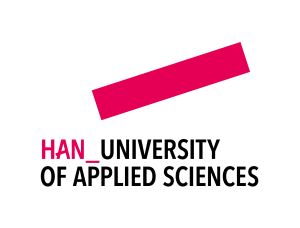 [Speaker Notes: Related to the Capability Maturity Model (CMM)]
Level 1: ad hoc (example)
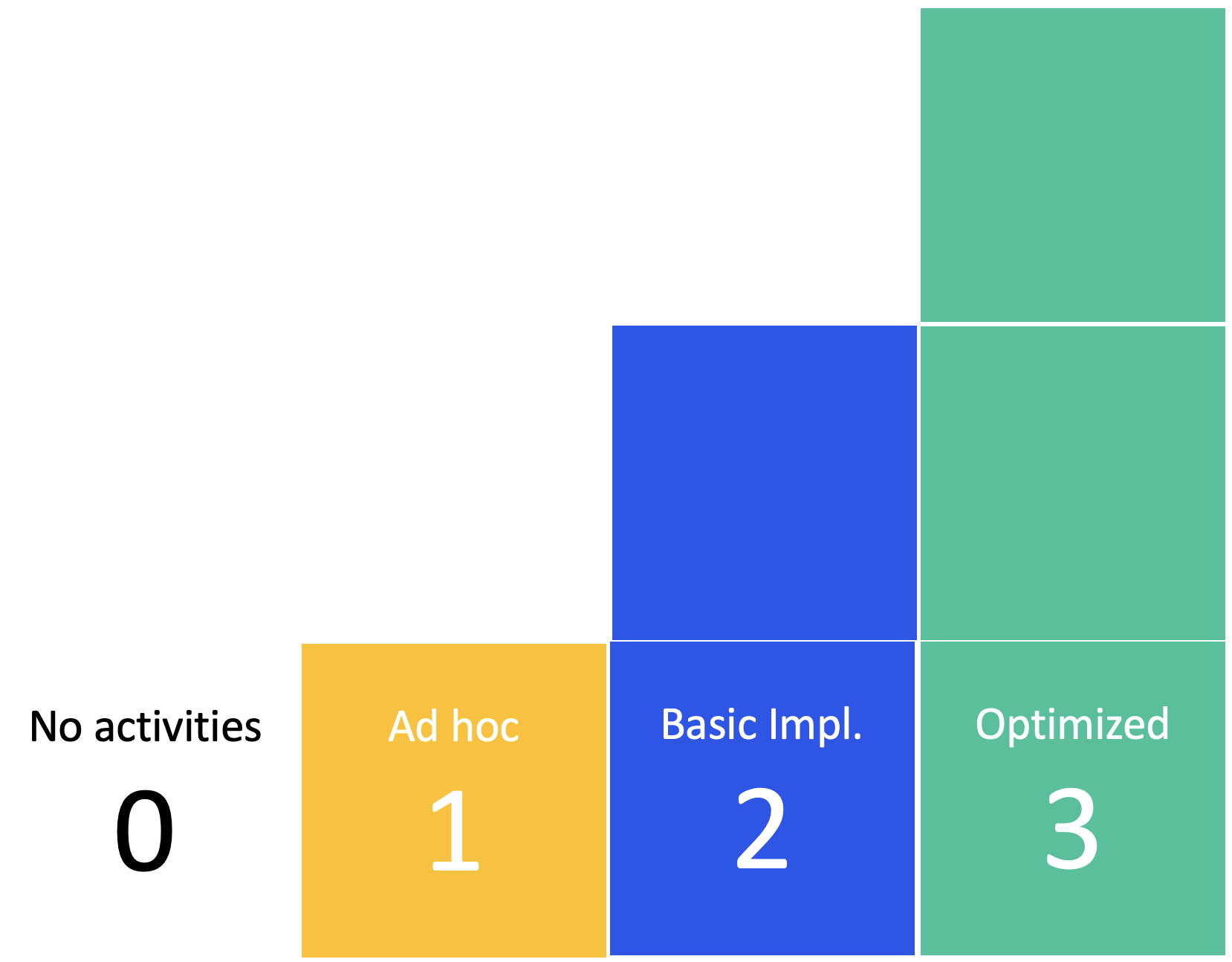 “If we hear about an accessibility problem, we fix it”
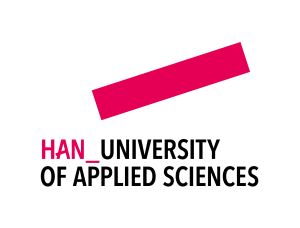 Level 2: implemented (example)
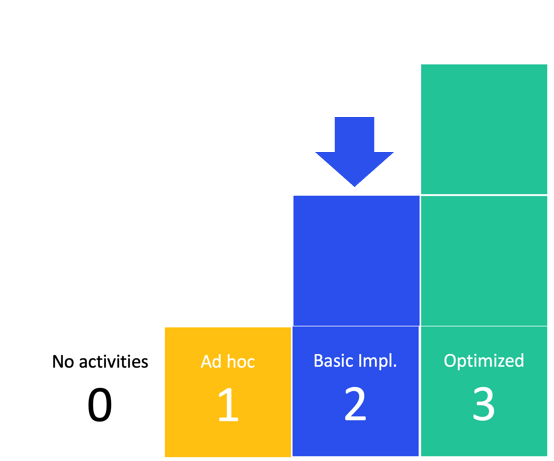 There is a plan for the implementation and monitoring of digital accessibility that has been approved by management
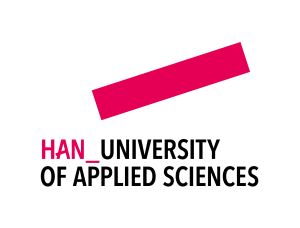 Level 3: optimized (example)
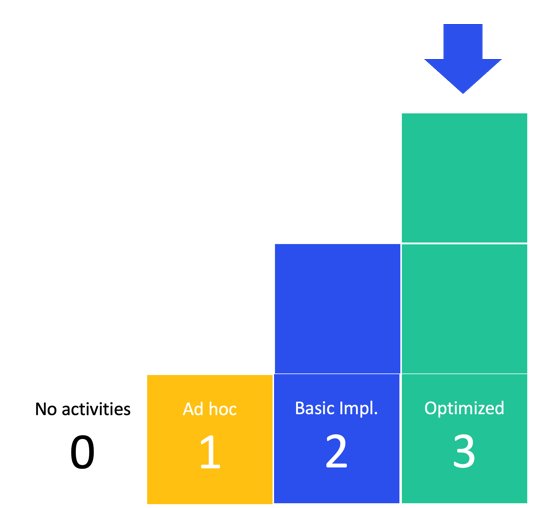 The plan is periodically evaluated and updated  if necessary.
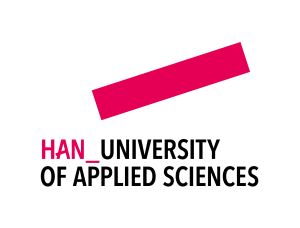 13
Dimension 1: Knowledge and awareness
Examples of artefacts:
EN 301 549, standard for digital accessibility, including WCAG 
Current status of digital accessibility
Use of tools for monitoring and repair
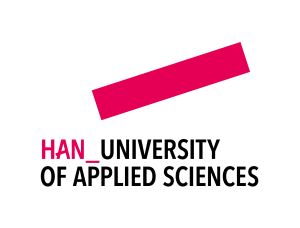 MENTI: Knowledge of digital accessibility guidelines standard EN 301 549 including the Web Content Accessibility Guidelines (WCAG)
Level 0 No activities (6)
Level 1 Ad hoc (17)
Level 2 Implemented (13)
Level 3 Optimized (1)
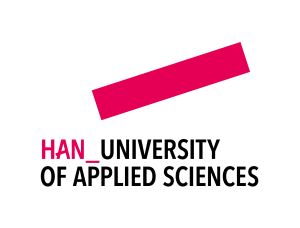 MENTI: Up-to-date information about the accessibility status of your digital products and services
Level 0 No activities (4)
Level 1 Ad hoc (17)
Level 2 Implemented (8)
Level 3 Optimized (3)
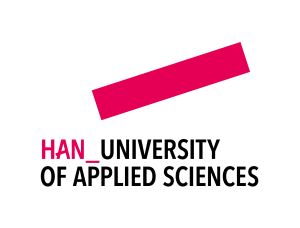 Dimension 2: Responsibility / governance
Examples of artefacts:
For all digital products, it has been documented who is responsible for the accessibility of the content 
Ownership of digital products/services is clearly documented
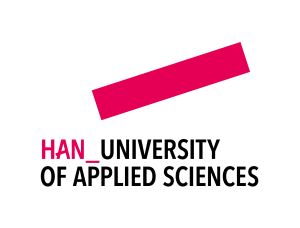 MENTI: For all digital products, it has been documented who is responsible for the accessibility of the content
Level 0 No activities (11)
Level 1 Ad hoc (11)
Level 2 Implemented (7)
Level 3 Optimized (1)
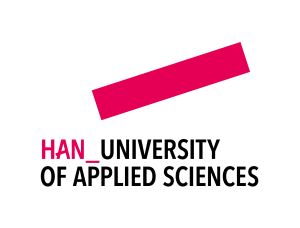 Dimension 3: Organisation and strategy
Examples of artefacts:
Digital accessibility is part of our organizational strategy 
We include external stakeholders when we design and develop new products and services. This includes persons with disabilities
Digital accessibility accessibility is taken up broadly
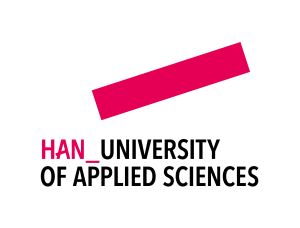 MENTI: Digital accessibility is part of our organizational strategy
Level 0 No activities (8)
Level 1 Ad hoc (10)
Level 2 Implemented (9)
Level 3 Optimized (1)
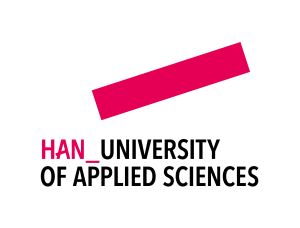 MENTI: We include external stakeholders when we design and develop new products and services. This includes persons with disabilities
Level 0 No activities (12)
Level 1 Ad hoc (9)
Level 2 Implemented (1)
Level 3 Optimized (4)
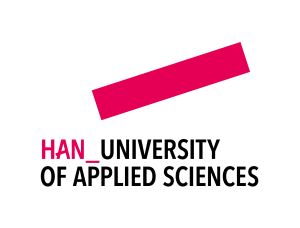 Dimension 4: Monitoring
Examples of artefacts:
The technical standard is included in acceptance criteria 
New features/updates are tested for accessibility before going live
There is a person appointed who is responsible for monitoring
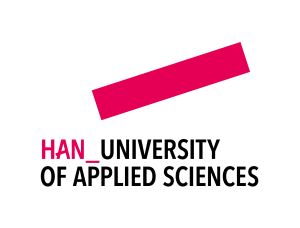 MENTI: The technical standard is included in acceptance criteria
Level 0 No activities (8)
Level 1 Ad hoc (9)
Level 2 Implemented (9)
Level 3 Optimized (0)
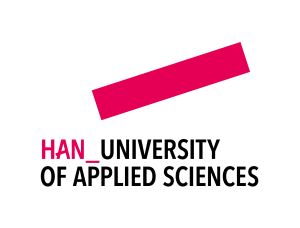 MENTI: New features/updates are tested for accessibility before going live
Level 0 No activities (5)
Level 1 Ad hoc (7)
Level 2 Implemented (14)
Level 3 Optimized (0)
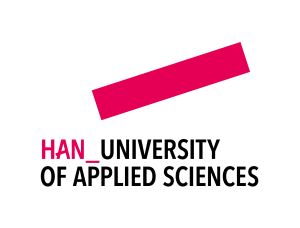 Dimension 5: Accountability / compliance
Examples of artefacts:
There is an inventory of the risks involved with non-compliance with accessibility regulations
Responsibilities regarding digital accessibility are documented
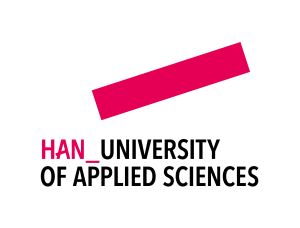 MENTI: There is an inventory of the risks involved with non-compliance with accessibility regulations
Level 0 No activities (9)
Level 1 Ad hoc (15)
Level 2 Implemented (1)
Level 3 Optimized (0)
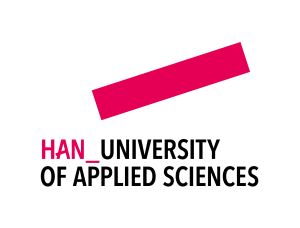 Dimension 6: Communication
Examples of artefacts:
CMS supports digital accessibility
Accessibility is part of our social media policy
We have accessible document templates
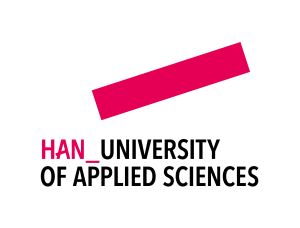 MENTI: CMS supports digital accessibility
Level 0 No activities (5)
Level 1 Ad hoc (3)
Level 2 Implemented (15)
Level 3 Optimized (1)
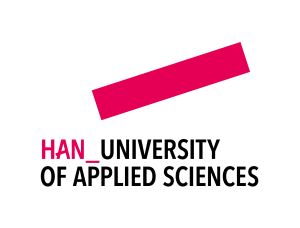 MENTI: Accessibility is part of our social media policy
Level 0 No activities (10)
Level 1 Ad hoc (7)
Level 2 Implemented (9)
Level 3 Optimized (0)
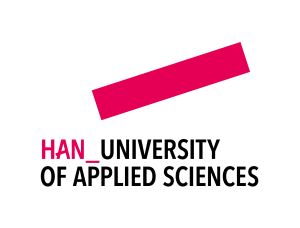 Dimension 7: Procurement and tooling
Examples of artefacts:
Digital accessibility is part of purchasing/procurement conditions
Skills of contractors/suppliers in the field of digital accessibility are checked
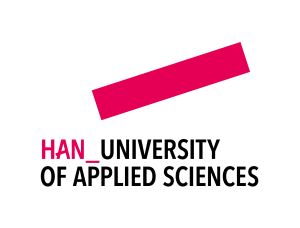 MENTI: Digital accessibility is part of purchasing / procurement conditions
Level 0 No activities (12)
Level 1 Ad hoc (4)
Level 2 Implemented (9)
Level 3 Optimized (1)
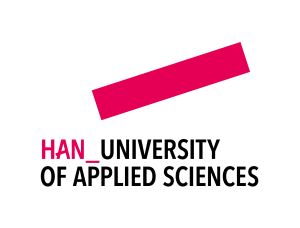 Dimension 8: Human Resources
Examples of artefacts:
Digital accessibility is part of job requirements
Employees are held accountable
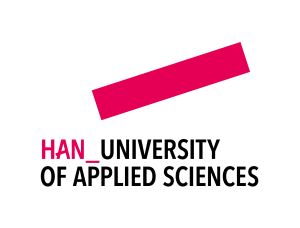 MENTI: Digital accessibility is part of job requirements
Level 0 No activities  (15)
Level 1 Ad hoc (5)
Level 2 Implemented (3)
Level 3 Optimized (0)
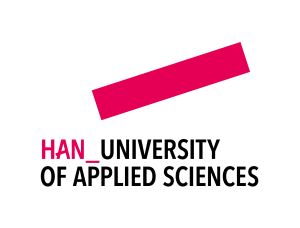 Organizational processes questionnaire
..not just a technical but an organisation and management challenge...
Based on the research, Accessibility Foundation NL 
made a questionnaire to help organizations see where they stand
(www.accessibility.nl)
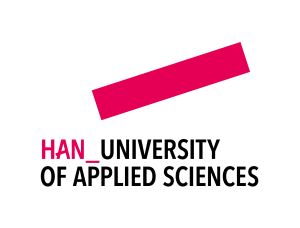 Questions (and thank you)More information:www.accessibility.nland HAN Research Group Inclusive Digital Design & EngineeringEric VellemanSeminar 2 June 2022
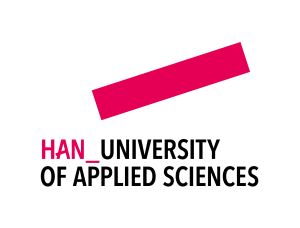